The Salty Sweet Caramel Popcorn
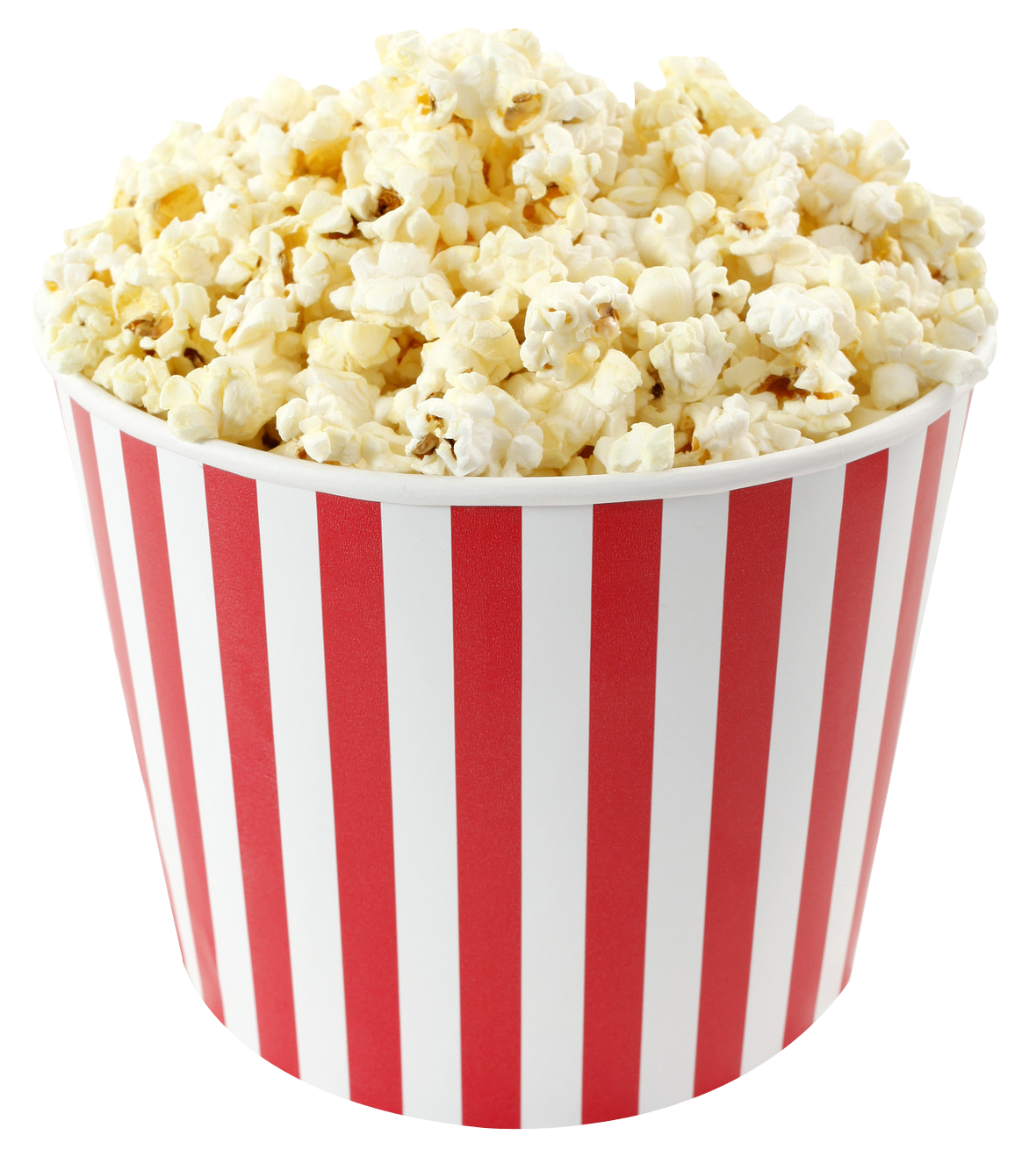 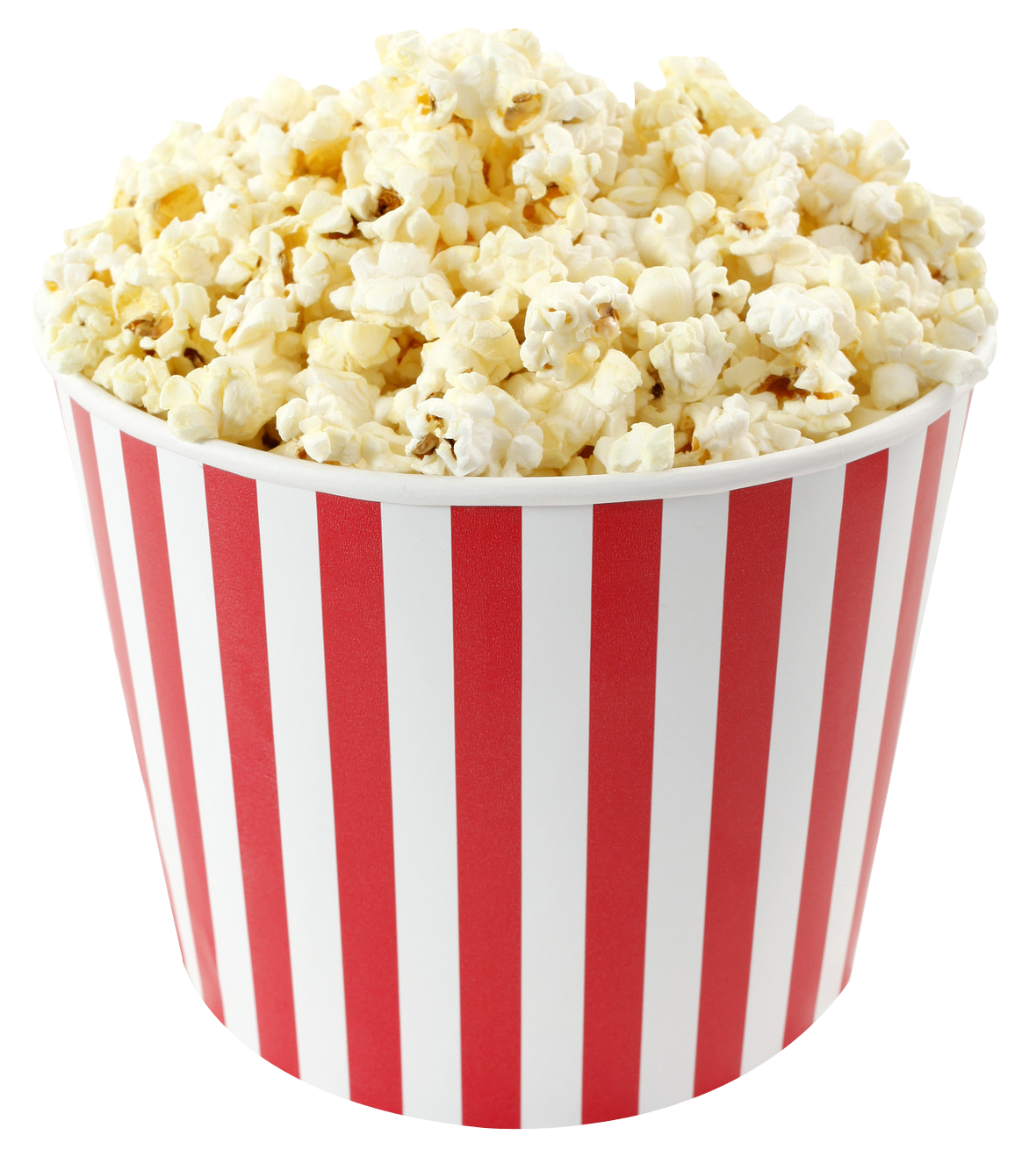 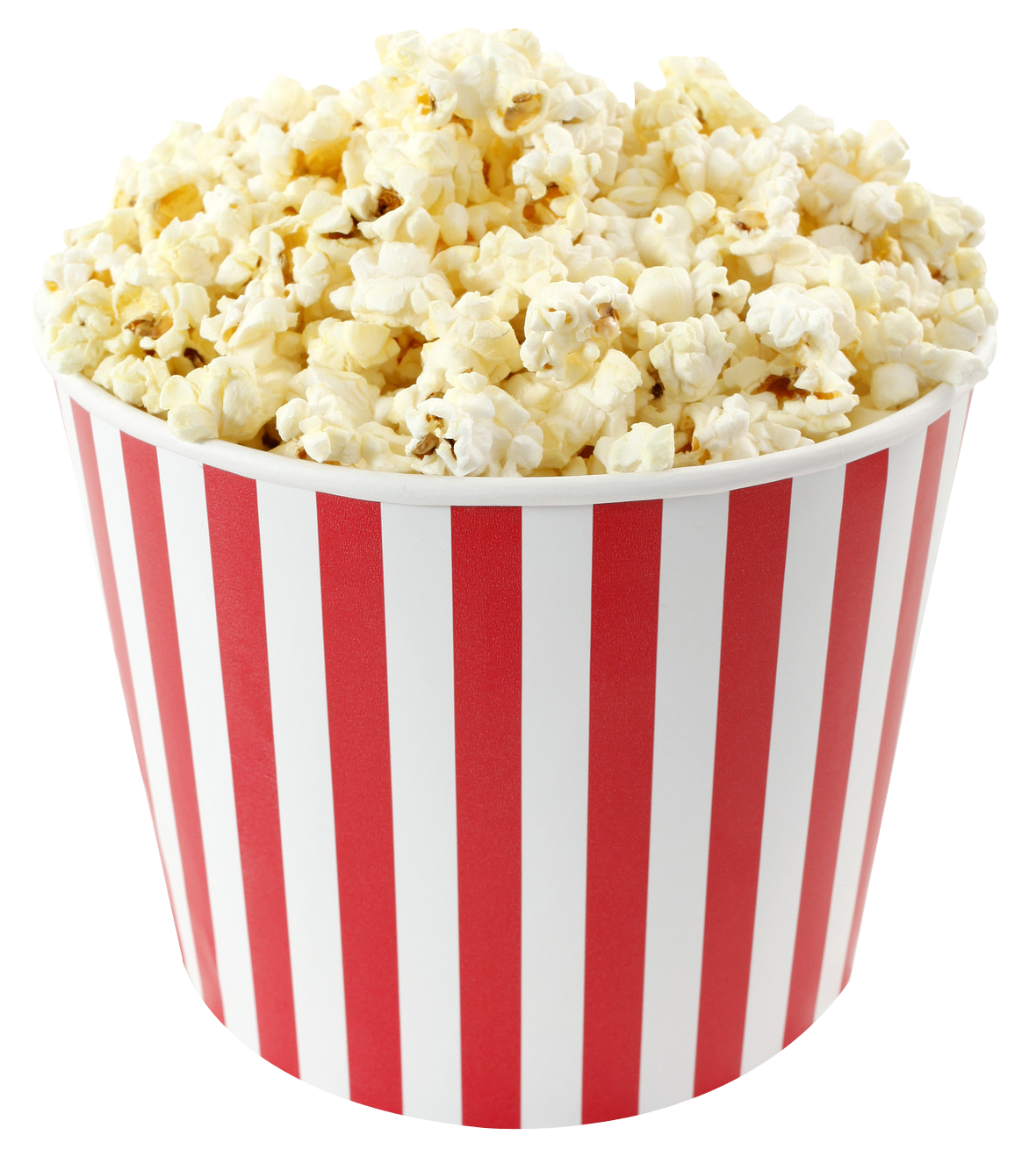 Large
Giant
$ 6.5
$ 4.5
$ 2.5
Standard
Drinks
0.4 l
0.3 l
0.5 l
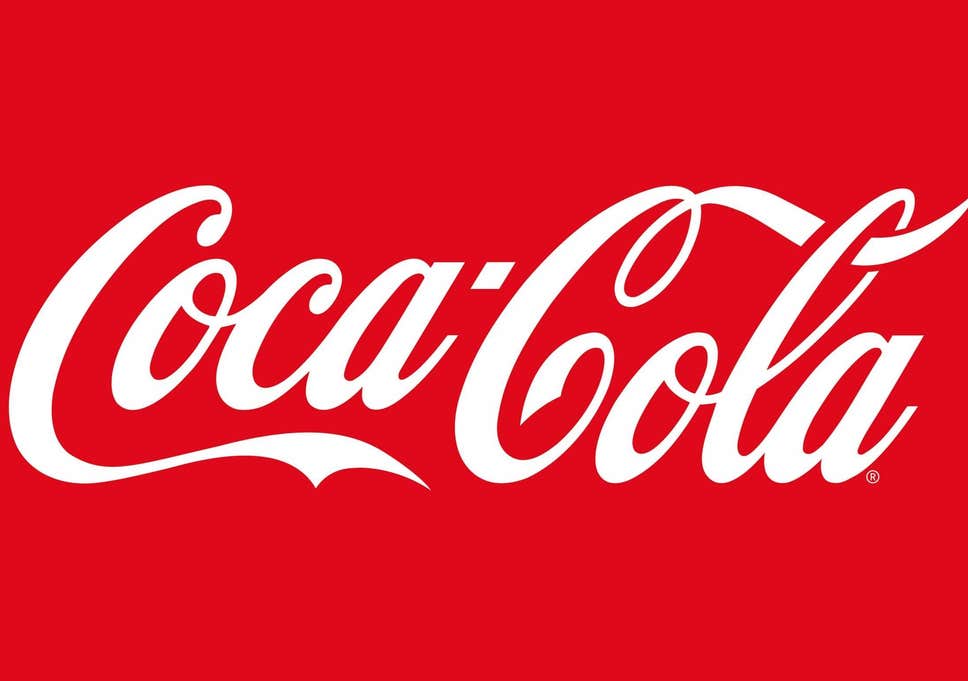 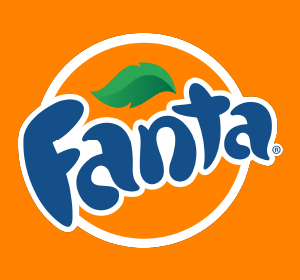 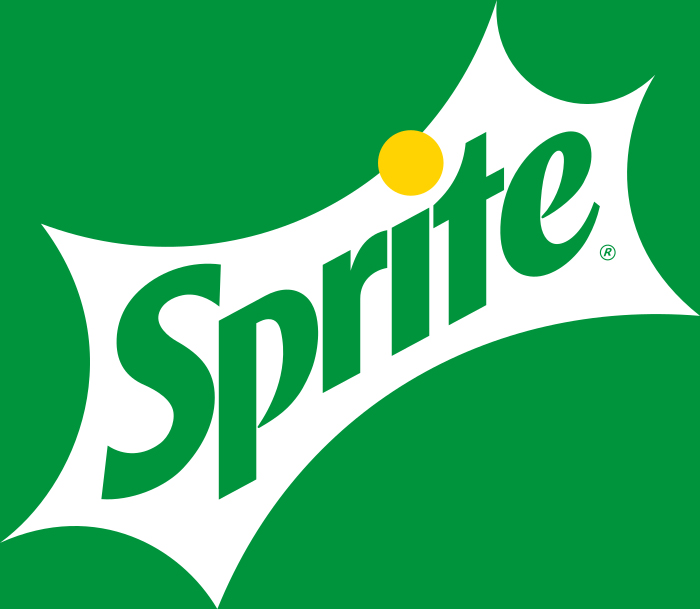 $ 3.0
$ 2.5
$ 2.0